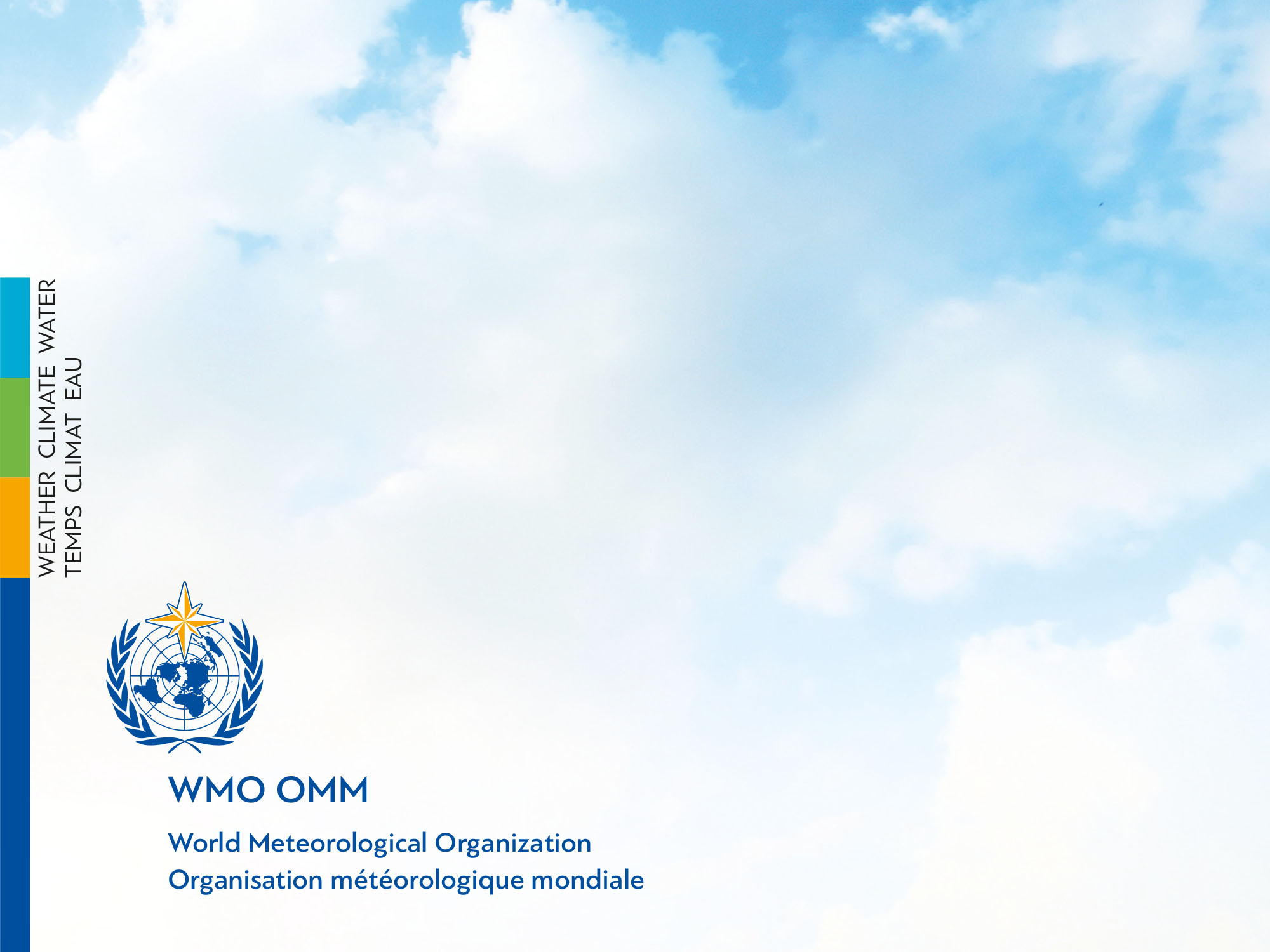 Regional Basic Observing Network
Workshop 
(18 to 20 May 2016)
and next steps
Dr. J. Dibbern 
Co-chair, CBS/OPAG-IOS
RBON Concept (1)
Follows Congress decision to implement WIGOS regionally
Workshop in Geneva, 18-20 May 2016
A global multi-disciplinary subset of WIGOS responding to the RRR
Integration of RBSN and RBCN
New types of stations, e.g. weather radars, aircrafts, wind profilers, lightning detection systems, ships & buoys to be included
RBON Concept (2)
Managed by Regional Associations (and EC for Antarctica)
Complies with Observing Network Design Principles (Manual on WIGOS)
RBON Concept (3)
New Technical Regulations for RBON have to be developed, which include:
Free exchange of data in real-time & near-real-time in WMO codes;
Metadata to be recorded in OSCAR;
Commitment for at least 4-years operations;
Stations should provide hourly and sub-hourly data;
Stations should comply with the Regional quality Assessment;
Change management procedures will be respected.
RBON Concept (4)
Monitoring against global/regional centres;
Incident management system appropriate to regional capabilities.
Incorporates management principles for RBON.
CBS-16 Decision (1)
Commission endorsed the Regional Basic Observing Network (RBON) concept;
OPAG-IOS is tasked to 
Lead ongoing development of the Concept with feedback from all stakeholders
initiate development of regulatory material for inclusion in Manual on WIGOS (Cg-18), and coordinate with other TCs through ICG-WIGOS
CBS-16 Decision (2)
Requests SG to bring the RBON Concept to the attention of all regional associations for their comments and further consideration;
Regional Associations to review and comment the concept;
Urges members to actively participate in further development of the concept.
Next steps, Timeline - roadmap
Consultation with regional associations;
OPAG-IOS leading concept development;
WIGOS Editorial Board to coordinate the development of regulatory material for next version of the Manual on WIGOS;
WIGOS-PO to elaborate further the timeline and roadmap for next version of WIGOS Regulatory Material to be submitted to Cg-18 in 2019.
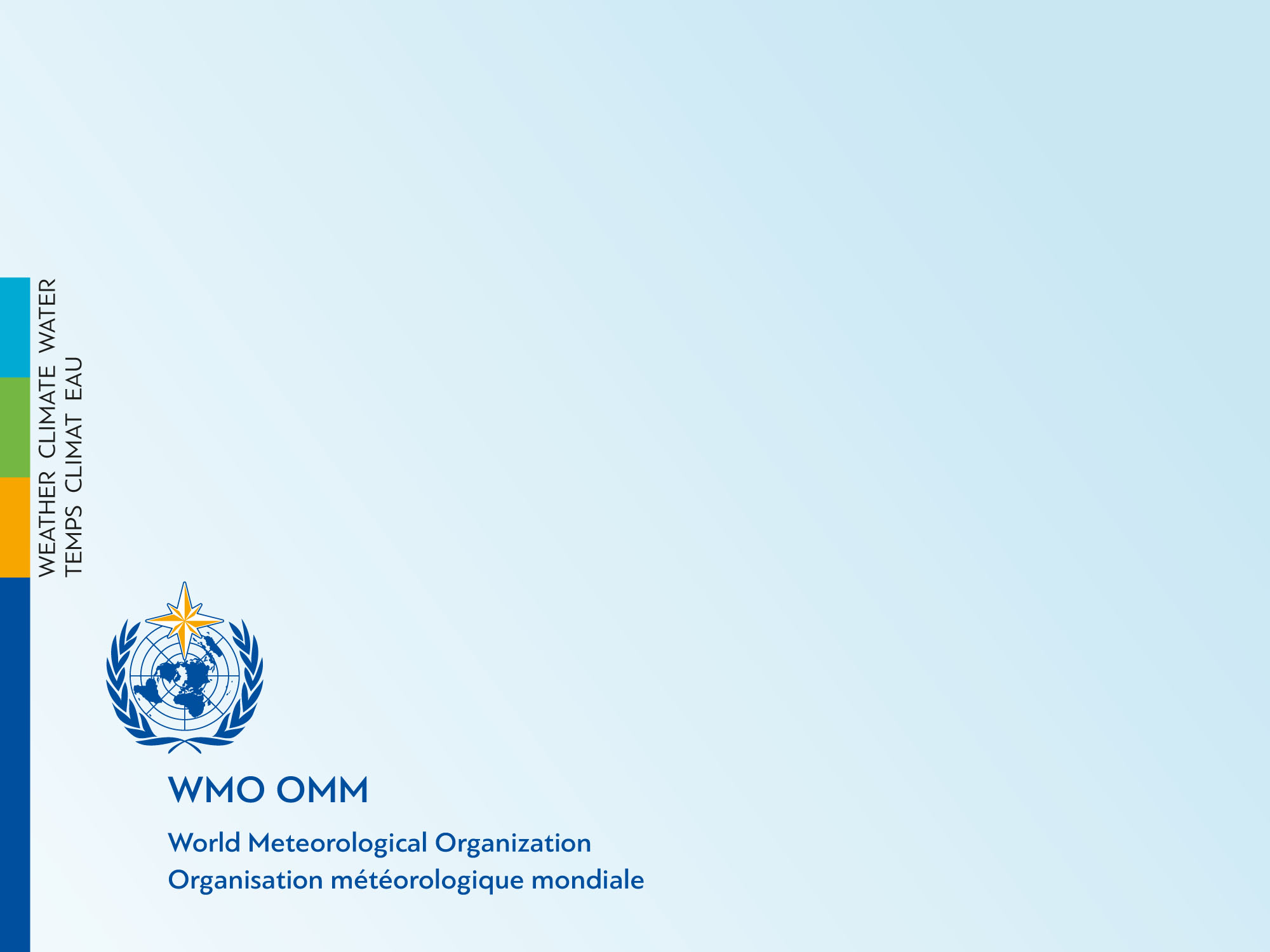 Thank you
Merci

www.wmo.int/wigos